Polinomi za matematični krožeks poudarkom na Cardanovi formuli
dr. David Gajser
II. gimnazija Maribor in Fakulteta za naravoslovje in matematiko UM


Ljubljana, 27. 1. 2024
[Speaker Notes: Opis te predstavitve na spletu je bil narejen pred samo predstavitvijo.

Plan predstavitve:

Najprej malo splošno o polinomih na krožku,
Nato reševanje kubičnih enačb, s poudarkom na primerih. Izpeljali bomo Cardanovo formulo in nekaj njenih lastnosti
Sin(1 stopinja) bomo poskusili izraziti s koreni. Kdo meni, da je to mogoče?
Komentirali bomo preprostost uporabe Cardanovih formul v razredu.

Kdo že videl videl Cardanovo formulo?
Kdo je v roku cca 1 leta uporabil?]
Polinomi na krožku
Osnove iz učnega načrta

Polinomske enačbe 3. in 4. stopnje

Matjaž Željko s sodelavci, Altius Citius Fortius, poglavje Polinomi

Naloge z olimpijad https://www.imo-official.org/problems.aspx;
[Speaker Notes: Naloge z olimpijad so prevedene v slovenščino, rešitve dostopne na spletu.

Kaj uporabljate vi?


Prve kubične enačbe zapisane pred Kristusom. (Babilonci, Kitajci, Grki …)]
1450
[Speaker Notes: 1450: Gutenberg, tisk v Evropi (Nemčija)]
1453
[Speaker Notes: pade Konstantinopel => Nekateri Grški teksti in učenjaki gredo v Italijo.]
1492
[Speaker Notes: Amerika, začetek kolonizacije (Kolumb – Italijan, potoval iz Španije)
Vasco da Gama gre okoli Afrike (Portugalska zacveti)

Bogata Italijanska mesta]
Od 1515 naprej
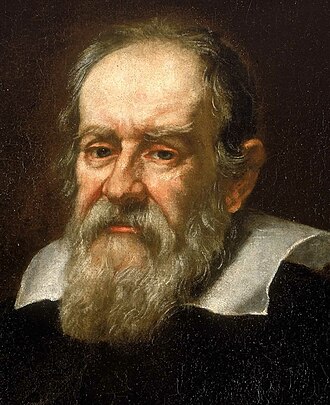 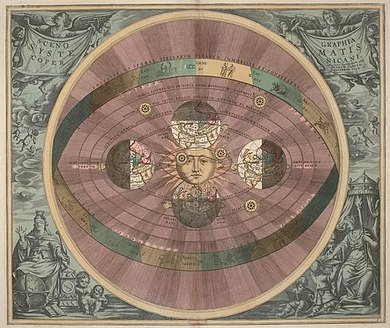 [Speaker Notes: Nikolaj Kopernik – heliocentrični sistem. Poljak, rojen v Prusiji, izobražen na univerzi v Krakowu, deloval med drugim tudi v Bologni

15.-16. stoletje Renesansa

Galileo Galilei –(kasneje – prehod v 17. stoletje: ugleden, podprl Heliocentrični sistem, inkvizicija => prepovedan … Oče fizike. Italijan (Pisa, Firence)
Tudi Kepler (Nemec) takrat.

V 15. stoletju v Italiji se razvije bančništvo (krediti, posojila) – bogata Italijanska mesta in računovodstvo]
1517
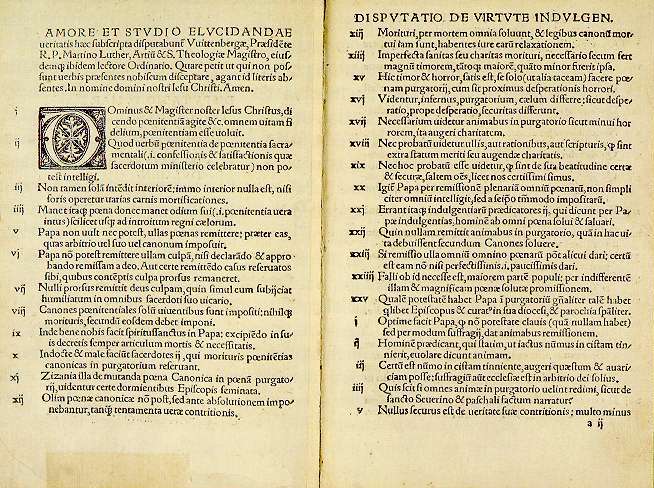 [Speaker Notes: Martin Luter in njegovih 95 tez]
Od 1088
[Speaker Notes: Univerza v Bologni ustanovljena v 11. stoletju (1088) – najstarejša na svetu, ki še deluje.]
Scipione del Ferro (1465 – 1526)
Hannibal Nave
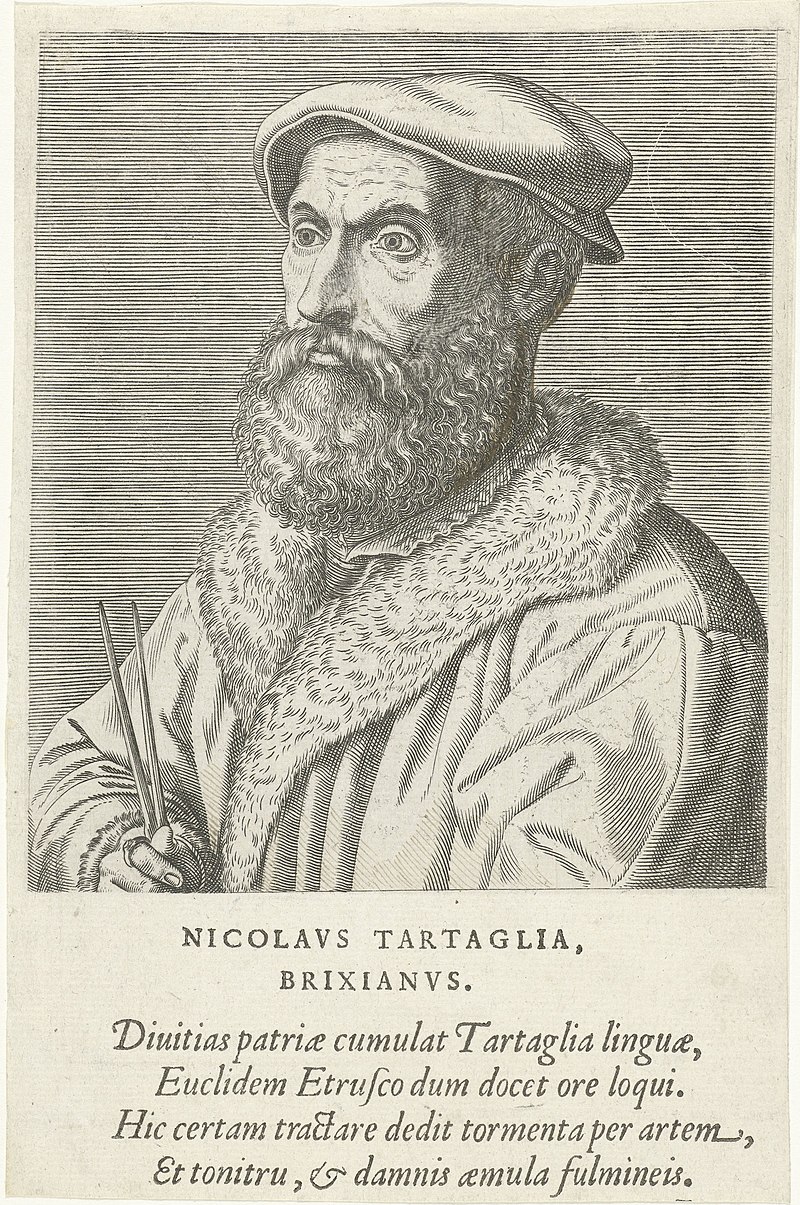 Antonio Maria del Fiore
Nicolo Tartaglia (cca 1500 – 1557)
[Speaker Notes: Scipione: Bolonjski akademik (učil aritmetiko in geometrijo) Scipione del Ferro je našel metodo, ni pa o njej nobenih zapisov (zmeraj deluje?). 
Matematiki so se javno izzivali: ni bilo dobro razkriti svojih metod. Poraženec je ponavadi izgubil financiranje z Univerze.

Hannibal Nave – zet del Ferra – prevzame njegovo pozicijo in zapiske
Del Fiore: Asistent del Ferra – tudi dobi zapiske pred smrtjo, jih hrani

Tartaglia: Benečan, objavil veliko knjig (tudi prve Italijanske prevode Arhimeda in Euklida. Veliko pisal (pot topovskih izstrelkov, kako iz vode potegniti ladjo, …). V bistvu se je pisal Fontana, vzdevek Tartaglia (jecljač) je dobil zaradi hibe, ki jo je ime. Kot otroka ga je udaril francoski vojak in bi skoraj umrl. Zato tudi ima brado.

Preživljal se je s prodajo svojega znanja. Bil je samouk, učil se je iz knjig. Za svoje rešitve je prejemal plačilo, stranke so bili recimo topničarji in arhitekti. Plačilo ni zmeraj prišlo .. (sp). Nekako je tudi odkril rešitev kubične enačbe.

Leta 1535 je Fior izzval Tartaglio na dvoboj, ki ga je Tartaglia zmagal. Drug drugemu sta zastavila 30 kubičnih enačb, ki jih je Tartaglia znal rešiti, Fior pa le nekaj Tartagliinih. Tartaglia naj pred dvobojem še ne bi znal vseh rešiti, a je med dvobojem odkril metodo!

Dobil je slavo, denarja ni sprejel.]
Gerolamo Cardano (1501– 1576)
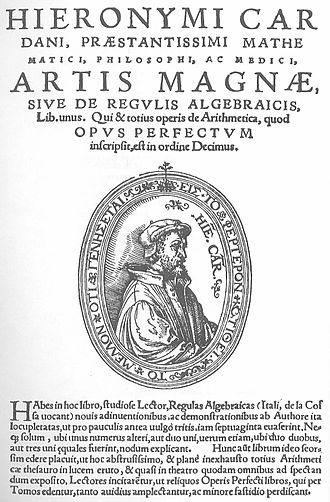 Ars magna (1545)
[Speaker Notes: Cardano: predavatelj v Milanu

Zelo vpliven renesančni matematik, objavil več kot 200 del. Med drugim je pomagal postaviti teorijo verjetnosti. Izumil več stvari. Univerzitetno izobražen zdravnik! Želel delati v Milanu, a nekako ni prišel zraven. Enkrat pa se mu je odprlo in je dobil licenco za zdravnika v Milanu in službo predavatelja za matematiko. K slavi je pomagalo tudi, da je pozdravil nekaj vplivnih posameznikov. Zavrnil je povabila za zdravljenje kraljevih družin na Danskem, Škotskem in v Franciji.

Ars Magna: knjiga – prva sistematična uporaba negativnih števil, rešitve kubične enačbe in enačbe 4. stopnje, omenil korene negativnih števil. V knjigi je navedel, da je kubično enačbo prvi rešil Del Ferro in da je metoda v knjigi njegova. Za delno rešitev je omenil tudi Tartaglio.

Kako je dobil rešitev kubike? Tartaglio je prepričal in tako dobil delne rešitve. Povabil ga je na kosilo, kjer je izvabil iz njega rešitve. Tartaglia pa naj bi bil že po odhodu nejevoljen zaradi tega. Celo obljubil mu je, da jih ne bo objavil.
Referenca na Tartaglio v knjigi.

Je del Ferro res prvi rešil?]
Lodovico de Ferrari (1522 – 1565)
[Speaker Notes: Lodovico de Ferrari – učenec Cardada, v Ars magna Cardano objavi formulo za rešitev enačbe 4. stopnje in jo pripiše Ferrariju. V formuli nastopajo formule za rešitev enačbe 3. stopnje (ki jih torej res potrebuje!)

Predaval v Rimu in Bologni (priporočila Cardana).

Tartaglia izzval Cardana, ki je zavrnil, sprejel pa je Ferrari. Tartaglia je izgubil duel s Ferrarijem (predčasno odšel, ker je Ferrari bolje razumel zadeve). Tako je Tartaglia izgubil preztiž in dohodek.

Zaradi poraza je Tartaglia izgubil službo in umrl v revščini.]
Uvod v Cardanovo formulo
Izpeljava splošne rešitve
[Speaker Notes: Pri dokazu leme ločimo primer, ko je konstanta 0 in sicer. Potrebujemo kompleksna števila.]
Cardanova formula
Kompleksna števila
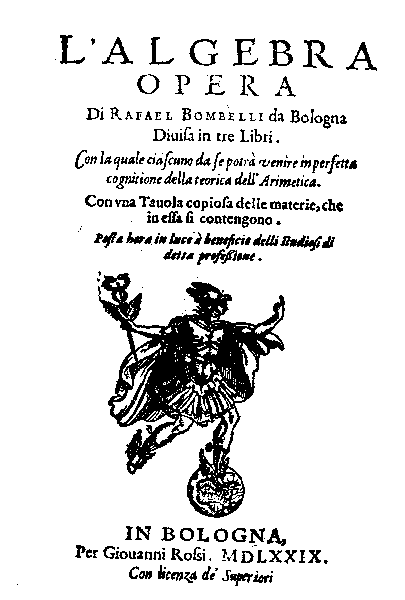 Rafael Bombelli (1526 – 1572)
V srednji šoli lahko naletimo na vprašanje: kaj so razlogi za vpeljavo kompleksnih števil?
Osnovni izrek algebre
Reševanje enačb 3. in 4. stopnje (zgodovinsko)
Holomorfne funkcije, aplikacije v fiziki, umetnost – Mandelbrotova množica …
[Speaker Notes: Pri izpeljavah se nismo spraševali, če imamo rešitev kvadratne enačbe, predpostavili smo, da jo imamo. In to je res le v kompleksnem.

Zgodovina kompleksnih števil

Komaj Cardano sistematično uporabi NEGATIVNA števila! Cardano kompleksnih ni znal zares uporabljati (le z veliko muke, o čemer je tudi pisal).
Bombelli uvede +-i in razvije teorijo kompleksnih števil.
Pred tem: če negativno pod korenom, je pač nekaj narobe.

Euler: upodobitev v ravnini
Gauss: sodobna teorija kompleksnih števil.

Pri izpeljavah se nismo spraševali, če imamo rešitev kvadratne enačbe, predpostavili smo, da jo imamo. In to je res le v kompleksnem.]
Tretji koreni
[Speaker Notes: Rešitve x^3=1 narišem v kompleksni ravnini preden jih prikažem.

Zvezi na tabli.]
Tretji koreni
[Speaker Notes: Narišemo rešitve x^3=a.

Spomnimo se, da rešitve x^n= konst. Tvorijo pravilni n-kotnik v kompleksni ravnini s središčem v 0.]
[Speaker Notes: 3koren(-i) dobimo tako, da pred 3koren(i) damo – (enostaven razmislek).

Na koncu: „Opazimo, da moramo seštevati prave pare!!!“]
Dopolnitev Cardanove formule
Kako lahko iz ene rešitve dobimo ostale?
[Speaker Notes: Dokaz trditve: očitno to so rešitve. Zakaj ni drugih? Po trditvi od prej, ko smo utemeljili, da lahko za vsako rešitev najdemo taka u in v. Te 3 vsote so edine možne

Dokaz posledice: Očitno, če so ničle različne in če so enake. Če sta 2 enaki in tretja ni, potem pogledamo vsoto ničel, ki je v obeh primerih enaka 0 (Vietova formula in 1+o+o^2=0).]
Produkt razlik ničel
[Speaker Notes: Vse alineje sledijo iz prejšnje zveze. Pri drugih dveh alinejah uporabimo znanje o strukturi ničel (ali 3 realne, ali 2 konjugirani kompleksni).]
[Speaker Notes: Omenim dijaka Filipa Teodorja Paluca, ki mi je predstavil vir (in vir na koncu).

Zlati trikotnik

x dobimo iz x/(x-1)=1/x.]
[Speaker Notes: Grenak priokus, ker je še treba izbirat. A vseeno zaključena oblika!!!!!!!!!!!!!!!!!]
Cardanove formule v srednji šoli?
[Speaker Notes: Če bi dali v UN, kaj bi se recimo zahtevalo?
 - začetna substitucija
 - diskriminanta in njen pomen (definirana „prav“)
 - uporaba v primeru 1 realne ničle
 - uporaba v primeru 3 realnih ničel? (potrebovali bi izbirne vsebine iz kompleksnih števil)

+: kompleksna števila dobijo več smisla
-: same rešitve se da dobiti z računalnikom. 

Samo navesti brez razumevanja bi bilo faktografsko učenje. Zato … potreben čas. [najbrž zato niso v učnem načrtu]]
Viri
Ken Ward, Examples Using Cardano's Method to Solve Cubic Equations, dostopno na https://trans4mind.com/personal_development/mathematics/polynomials/cardanoMethodExamples.htm
Travis Kowalski, The Sine of a Single Degree, dostopno na https://maa.org/sites/default/files/pdf/awards/college.math.j.47.5.322.pdf
Stran Angleške Wikipedije o kubični enačbi, Cardanu, Tartaglii, Ferrariju, Ars Magni, Bombelliju, Koperniku, Galileu, Martinu Lutru, 95 tezah, Gutenbergovi bibliji, Univerzi v Bologni
Bibliografije del Ferra in Tartaglie, dostopne na https://mathshistory.st-andrews.ac.uk/Biographies/Ferro/ in https://mathshistory.st-andrews.ac.uk/Biographies/Tartaglia/
Slika odkritja Amerike: https://libcom.org/article/columbus-indians-and-discovery-america 
Padec Konstantinopla: https://www.heritagedaily.com/2021/12/the-fall-of-constantinople/142293 

Viri so bili dostopni konec januarja 2024
[Speaker Notes: Če še ostane čas: 4. stopnja in Ferrarijeva metoda. Imam tudi lepe primere.]